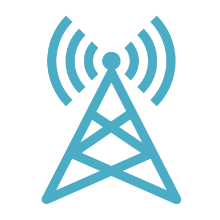 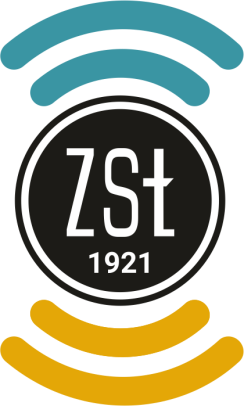 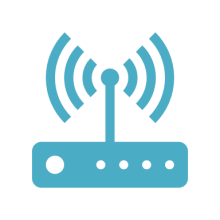 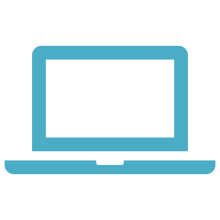 Technik teleinformatyk
Zespół szkół łączności
Al. Stanów Zjednoczonych 24
Warszawa
ZSŁ, Al. Stanów Zjednoczonych 24, Warszawa
Cóż to właściwie jest ten teleinformatyk?
W przypadku teleinformatyka kładziony jest większy nacisk na elektrotechnikę, elektronikę. będziesz poznawał budowę komputera, uczył się o układach cyfrowych, technikach przesyłania i przetwarzania danych, konfigurowania i administrowania siecią teleinformatyczną
W przeciwieństwie do informatyka nie uczysz się programowania, obsługi oprogramowania biurowego, multimedialnego itd.
 będziesz projektował sieci, programował centrale telefoniczne, modemy itp.
ZSŁ, Al. Stanów Zjednoczonych 24, Warszawa
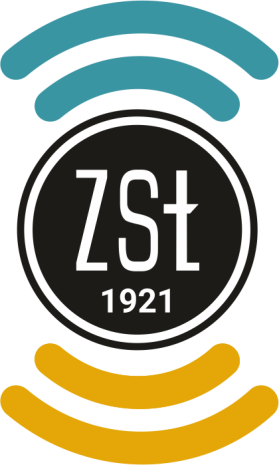 PRZEDMIOTY TEORETYCZNE
ZSŁ, Al. Stanów Zjednoczonych 24, Warszawa
Kompetencje społeczne i praca w zespole
Na tym przedmiocie nauczysz się: 
pracy w zespole 
podstaw etyki zawodowej
przydziału funkcji członkom grupy 
określania i egzekwowania czasu wykonywania zadań
Będziesz umiał przewidzieć skutki i konsekwencje działań
Popracujesz nad kreatywnością i otwartością na zmiany
Poznasz techniki radzenia sobie ze stresem
Przećwiczysz prowadzenie dyskusji i negocjacji
ZSŁ, Al. Stanów Zjednoczonych 24, Warszawa
Język angielski zawodowy
Na tym przedmiocie nauczysz się słownictwa związanego z pracą w zawodzie teleinformatyk
Będziesz umiał nazwać urządzania, narzędziai technologie
Będziesz korzystał z tekstów anglojęzycznych, filmów instruktarzowych 
Nauczysz się prowadzić korespondencję zawodową 
Będziesz umiał przetłumaczyć i wyjaśnić pojęcia związane z przyszłą pracą
ZSŁ, Al. Stanów Zjednoczonych 24, Warszawa
Elektrotechnika i elektronika
Czy wiesz czym różni się prąd stały od zmiennego? 
Czym się różni obwód elektryczny od układu elektronicznego ?
Co to są czwórniki?
Co to są media transmisyjne i co charakteryzuje linię długą?
Co to są filtry częstotliwościowe?
Na tym przedmiocie nauczysz się zjawisk fizycznych związanych z przepływem prądu
Będziesz umiał dokonywać pomiarów wielkości elektrycznych
ZSŁ, Al. Stanów Zjednoczonych 24, Warszawa
Urządzenia techniki komputerowej
Na pewno umiesz nazwać części komputera, ale…
Czy umiesz skonfigurować BIOS? 
Czy rozpoznajesz Modele odniesienia ISO/OSI i TCP/IP?
Nauczysz się identyfikować i opisywać elementy jednostki centralnej takie jak: procesor, pamięć operacyjna czy karty rozszerzeń
Nauczysz się rozpoznawać interfejsy komputerowe, urządzenia wejścia wyjścia
Poznasz parametry urządzeń i będziesz umiał dokonać porównań
ZSŁ, Al. Stanów Zjednoczonych 24, Warszawa
Urządzenia i sieci lokalne
-   Czy wiesz co to jest - topologia sieci?
elementy pasywne sieci
Jakie są zalety okablowania miedzianego i światłowodowego


Na tym przedmiocie dowiesz się wszystkiego o lokalnych sieciach komputerowych
Nauczysz się charakteryzować, montować, administrować, modernizować i naprawiać sieci
ZSŁ, Al. Stanów Zjednoczonych 24, Warszawa
Sieciowe systemy operacyjne
Czy mówią ci coś skróty: IPv4, nic, mac, dhcp, ieee 802.11?
Umiesz zarządzać kontami i grupami użytkowników?
Umiesz skonfigurować firewall?


Na tym przedmiocie nauczysz się instalowania i administrowania systemami operacyjnymi  Windows i Linux oraz stosowania programów użytkowych i zabezpieczeń
ZSŁ, Al. Stanów Zjednoczonych 24, Warszawa
Systemy transmisji danych
Czy wiesz co to jest tor, trakt i system teletransmisyjny?
Umiesz wymienić media transmisyjne?
Czy wiesz co to jest sygnał deterministyczny?
Czy wiesz co to jest system VDSL lub HDSL?

	Na tym przedmiocie nauczysz się wszystkiego o systemach transmisji danych
ZSŁ, Al. Stanów Zjednoczonych 24, Warszawa
Sieci rozległe
Na tym przedmiocie nauczysz się między innymi:
-   Rozróżniać, dobierać i montować trakty optyczne
-   Rozróżniać parametry anten i dobierać odpowiednio do potrzeb konsumenckich
-   Wykonywać, konserwować i naprawiać okablowanie miedziane
ZSŁ, Al. Stanów Zjednoczonych 24, Warszawa
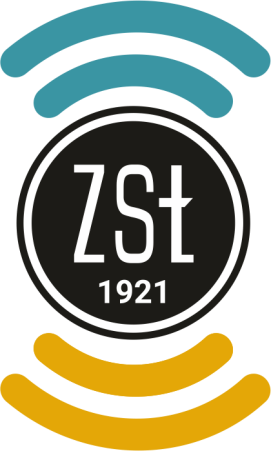 PRZEDMIOTY PRAKTYCZNE
ZSŁ, Al. Stanów Zjednoczonych 24, Warszawa
Rysunek techniczny
Nauczysz się odczytywać rysunki techniczne
Rozpoznasz oznaczenia graficzne elementów sieci kablowej, instalacji telewizji satelitarnej i naziemnej
Będziesz tworzyć rysunki za pomocą specjalistycznego oprogramowania typu CAD
ZSŁ, Al. Stanów Zjednoczonych 24, Warszawa
Pomiary elektryczne i elektroniczne
ZSŁ, Al. Stanów Zjednoczonych 24, Warszawa
ZSŁ, Al. Stanów Zjednoczonych 24, Warszawa
ZSŁ, Al. Stanów Zjednoczonych 24, Warszawa
ZSŁ, Al. Stanów Zjednoczonych 24, Warszawa
Eksploatacja urządzeń i systemów komputerowych
ZSŁ, Al. Stanów Zjednoczonych 24, Warszawa
ZSŁ, Al. Stanów Zjednoczonych 24, Warszawa
ZSŁ, Al. Stanów Zjednoczonych 24, Warszawa
ZSŁ, Al. Stanów Zjednoczonych 24, Warszawa
Montaż urządzeń i konfiguracja systemów sieci lokalnych
ZSŁ, Al. Stanów Zjednoczonych 24, Warszawa
ZSŁ, Al. Stanów Zjednoczonych 24, Warszawa
ZSŁ, Al. Stanów Zjednoczonych 24, Warszawa
ZSŁ, Al. Stanów Zjednoczonych 24, Warszawa
ZSŁ, Al. Stanów Zjednoczonych 24, Warszawa
ZSŁ, Al. Stanów Zjednoczonych 24, Warszawa
ZSŁ, Al. Stanów Zjednoczonych 24, Warszawa
Uruchamianie i konfigurowanie sieci komutacyjnych
ZSŁ, Al. Stanów Zjednoczonych 24, Warszawa
ZSŁ, Al. Stanów Zjednoczonych 24, Warszawa
ZSŁ, Al. Stanów Zjednoczonych 24, Warszawa
ZSŁ, Al. Stanów Zjednoczonych 24, Warszawa
ZSŁ, Al. Stanów Zjednoczonych 24, Warszawa
ZSŁ, Al. Stanów Zjednoczonych 24, Warszawa
Administrowanie i eksploatacja sieci rozległych
ZSŁ, Al. Stanów Zjednoczonych 24, Warszawa
ZSŁ, Al. Stanów Zjednoczonych 24, Warszawa
ZSŁ, Al. Stanów Zjednoczonych 24, Warszawa
ZSŁ, Al. Stanów Zjednoczonych 24, Warszawa
ZSŁ, Al. Stanów Zjednoczonych 24, Warszawa
ZSŁ, Al. Stanów Zjednoczonych 24, Warszawa
Egzaminy zawodowe/kwalifikacje
INF.07. Montaż i konfiguracja lokalnych sieci komputerowych oraz administrowanie systemami operacyjnymi
INF.08. Eksploatacja i konfiguracja oraz administrowanie sieciami rozległymi
ZSŁ, Al. Stanów Zjednoczonych 24, Warszawa
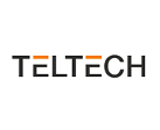 TU Znajdziesz pracę:
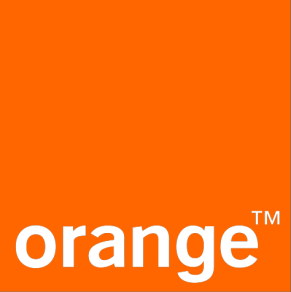 zakłady telekomunikacji,
zakłady wykonujące montaż sieci i urządzeń telekomunikacyjnych,
zakłady wytwórcze sprzętu i urządzeń dla telekomunikacji,
placówki badawczo-rozwojowe i projektowe telekomunikacji,
instytucje i zakłady posiadające własne sieci oraz systemy łączności,
zakłady handlu i napraw sprzętu telekomunikacyjnego,
placówki inspekcji i kontroli urządzeń telekomunikacyjnych.
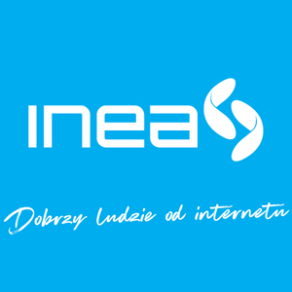 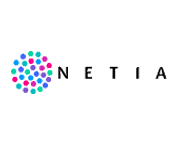 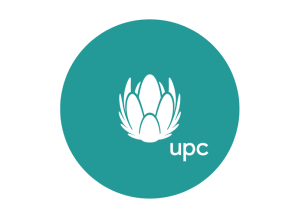 ZSŁ, Al. Stanów Zjednoczonych 24, Warszawa
Będziesz pracować na stanowisku:
technika eksploatacji sieci telekomunikacyjnej,
technika eksploatacji urządzeń końcowych,
technika eksploatacji urządzeń i sieci komputerowych,
technika systemów pomiarowych,
administratora sieci komutacyjnych,
technika eksploatacji sieci komutacyjnych,
technika eksploatacji urządzeń radiokomunikacyjnych,
technika eksploatacji urządzeń teleinformatycznych,
technika utrzymania systemów wielokrotnych,
technika utrzymania systemów teleinformatycznych,
dyspozytora sieci telekomunikacyjnej,
pracownika marketingu i usług telekomunikacyjnych,
pracownika biura obsługi klientów,
asystenta projektantów w biurach projektowych i konstrukcyjnych,
mistrza, kierownika zmiany przy montażu, instalowaniu, konserwacji i obsłudze urządzeń telekomunikacyjnych.
ZSŁ, Al. Stanów Zjednoczonych 24, Warszawa
aktualne oferty pracy z dziedziny telekomunikacji, informatyki, teleinformatyki oraz komunikacji szerokopasmowej
Projektant Sieci Światłowodowej 11000–17000 zł brutto / mies.
Technik do budowy przyłączy światłowodowych 3 000 - 10 000 zł/mies.
Instalator/Monter/Technik sieci światłowodowych i radiowych - Warszawa 3 000 - 8 500 zł/mies.
Budowa przyłączy światłowodowych/ instalator 4000zl-5000zl
Monter/instalator sieci światłowodowych 20 - 30 zł/godz.
Instalator Sieci Telekomunikacyjnych- Światłowodowych 4000–6600 zł brutto / mies. 
Projektant / Asystent Projektanta sieci światłowodowych 
Instalator sieci światłowodowych - Elektromonter
Asystent Projektanta spec. telekomunikacyjnej 
Specjalista ds. Sieci Światłowodowej
Projektant FTTH
Instalator - Monter sieci teletechnicznych
ZSŁ, Al. Stanów Zjednoczonych 24, Warszawa
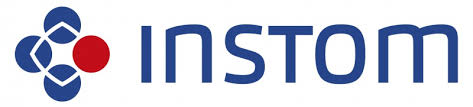 Współpracujemy z:
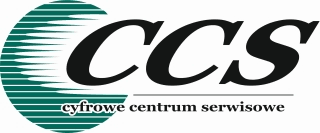 UCZELNIE
	POLITECHNIKA WARSZAWSKA
	SGGW
	WAT 
	WWSI (WARSZAWSKA WYŻSZA 
	SZKOŁA INFORMATYKI)
FIRMY
	TP TELTECH Sp. z. o.o.
	INSTOM Sp. Z.o.o.
	Cyfrowe Centrum Serwisowe S.A
	InPhoTech
	INSTYTUTEM ŁĄCZNOŚCI –          PAŃSTWOWY INSTYTUT BADAWCZY
	MICROSOFT Sp. z o.o.
	Regionalne Centrum Informatyki           Warszawa
	KANCELARIA SEJMU – OŚRODEK           INFORMATYKI
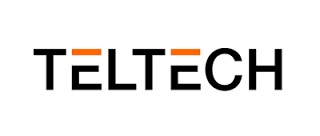 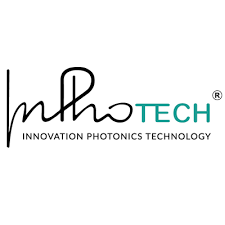 ZSŁ, Al. Stanów Zjednoczonych 24, Warszawa
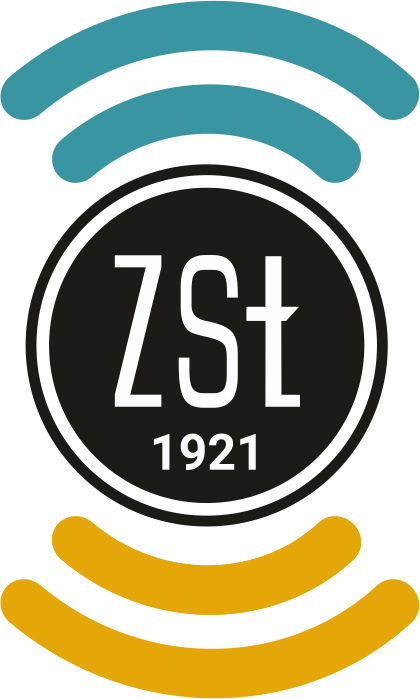 Opracowanie i wykonanie KATARZYNA DOŁBNIAK
ZSŁ, Al. Stanów Zjednoczonych 24, Warszawa